Títol divulgatiu (Calibri 30)
Nom de la secció i universitat o del centre de recerca o de l’empresa
Autor/a: Nom i cognom(s) 
Director/a: Nom i cognom(s)
Feu un resum divulgatiu del projecte, breu, atractiu i EN CATALÀ i que sigui entenedor per a qualsevol professional de l’àrea de les ciències biològiques. Per exemple:

Presenteu la qüestió que s’ha investigat i com se situa en el context del camp d’estudi.

Detalleu les troballes o resultats principals de l’estudi.

Esmenteu què conclou i quina importància té. 

Extensió màxima: 150-200 paraules. 

Font: Calibri. Mida de lletra: 14. 

Paraules clau: cinc com a màxim.
Presenteu en aquest requadre un esquema gràfic 
que resumeixi el treball de forma visual i esquemàtica
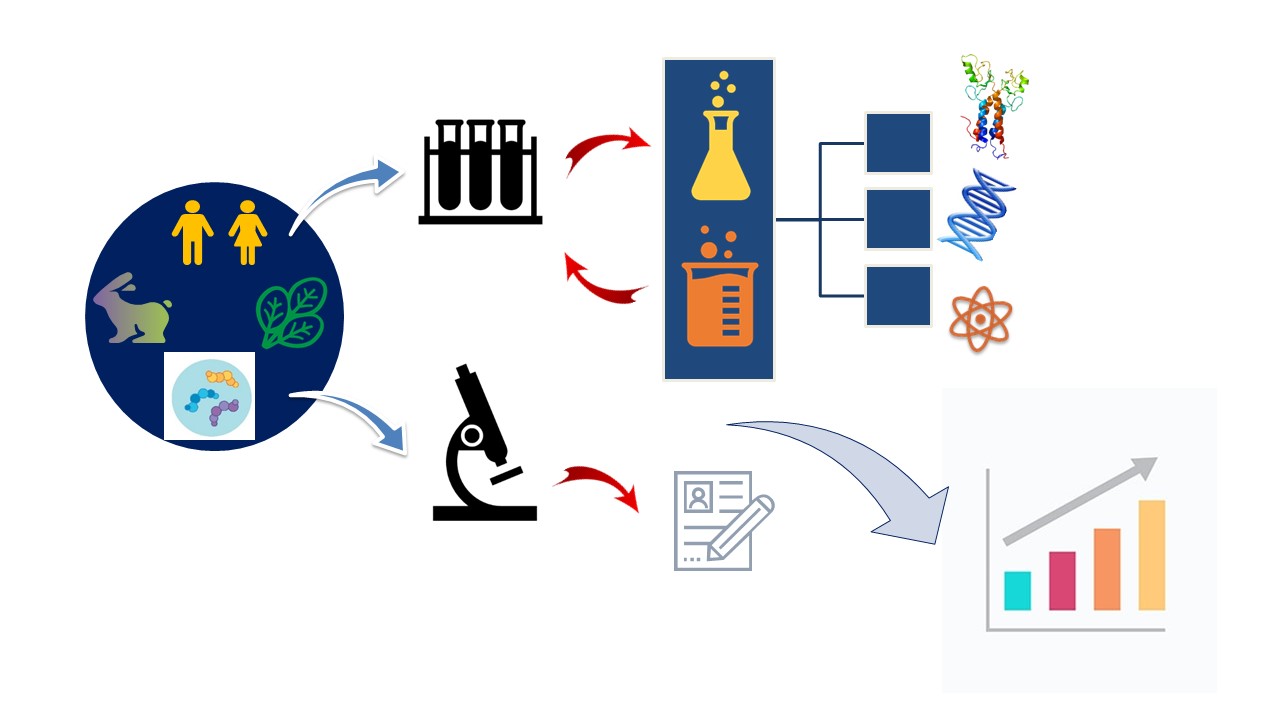 Bibliografia (mida de lletra 12)

3 fonts com a màxim (12)
3 línies
3 línies